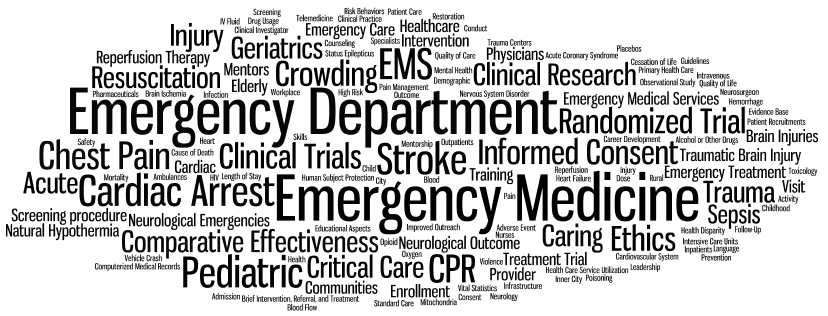 The missions of the Office of Emergency Care Research
Catalyze
OECR catalyzes the development and refinement of existing research portfolios within NIH Institutes that impact patients with time sensitive medical conditions 
Coordinate
OECR will coordinate research that involves multiple NIH institutes and centers 
Create
OECR will work across NIH to create ways to fund new research that impacts patients with time sensitive medical conditions 
Career development
OECR will work to train the next generation of clinicians researching emergency care
NIH Funding to Departments 2015
[Speaker Notes: This does not include departments of Internal Medicine whose 2014 funding levels were $3.2 billion]
2017 – Emergency Care joins the ranks of the RCDC list
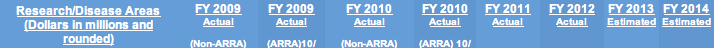 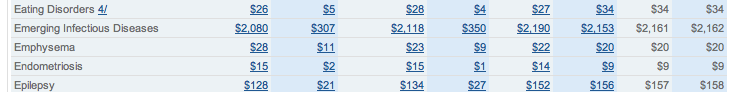 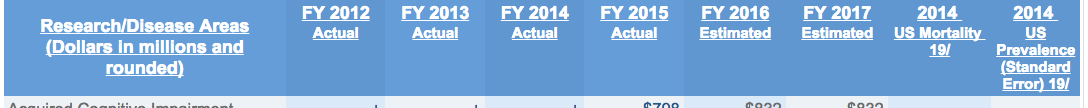 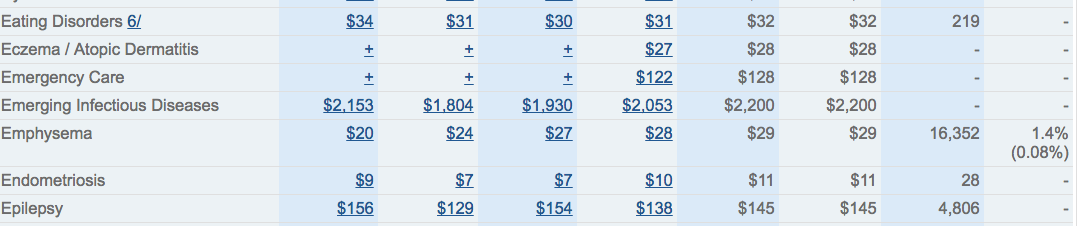 [Speaker Notes: Note the difference between the Blue Ridge estimation and the RCDC estimation for 2015- $36m vs $128m.]
RPG awards 2011-2015 by clinical specialty
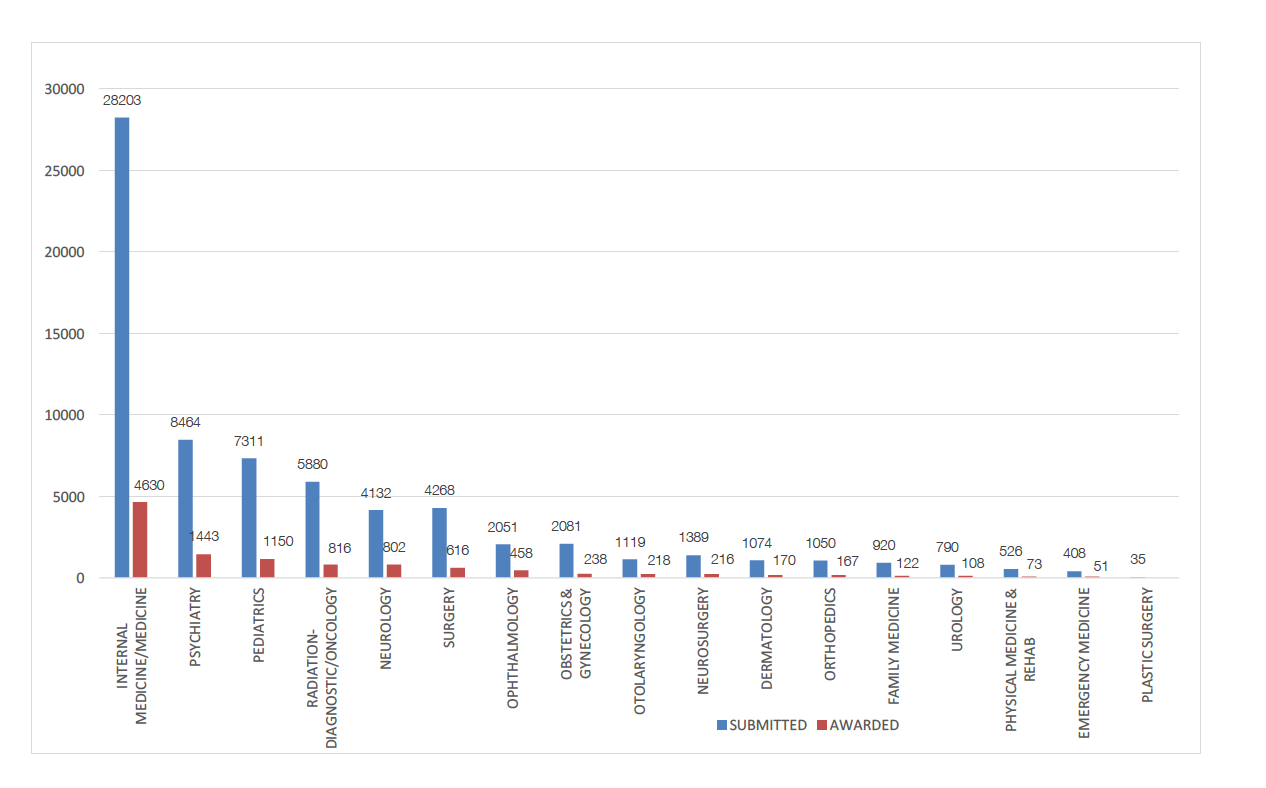 RPG awards per 100 practicing physicians 2011-2015
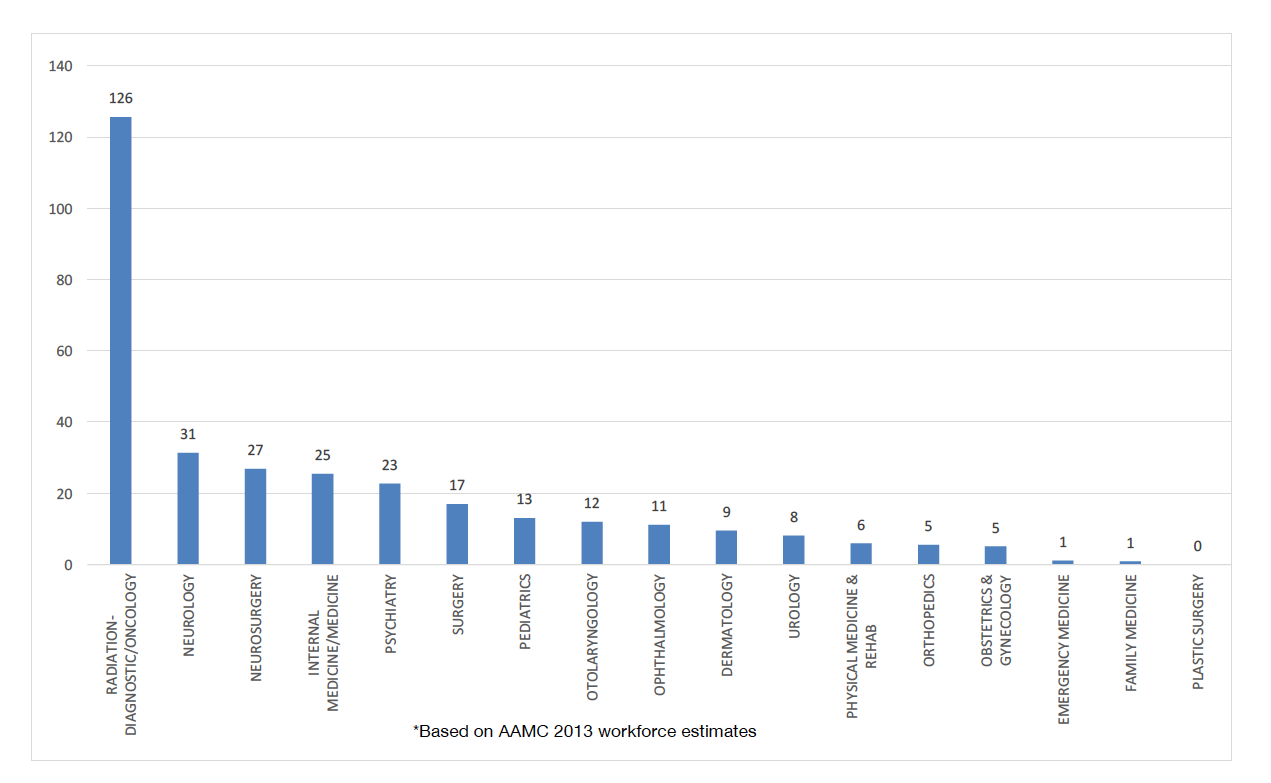 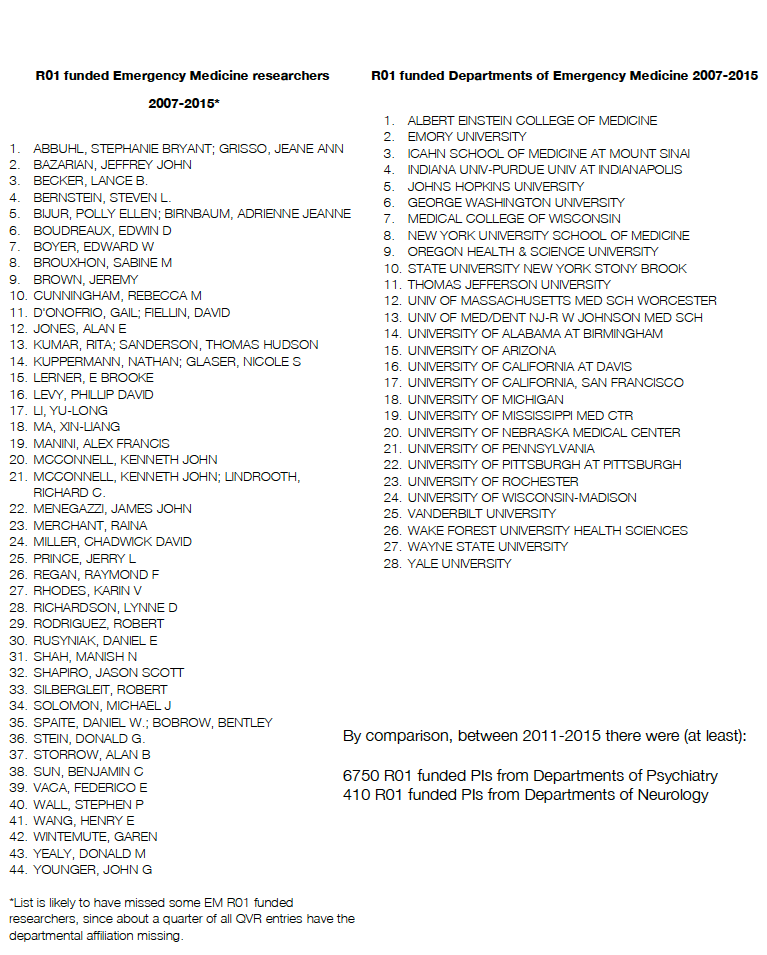 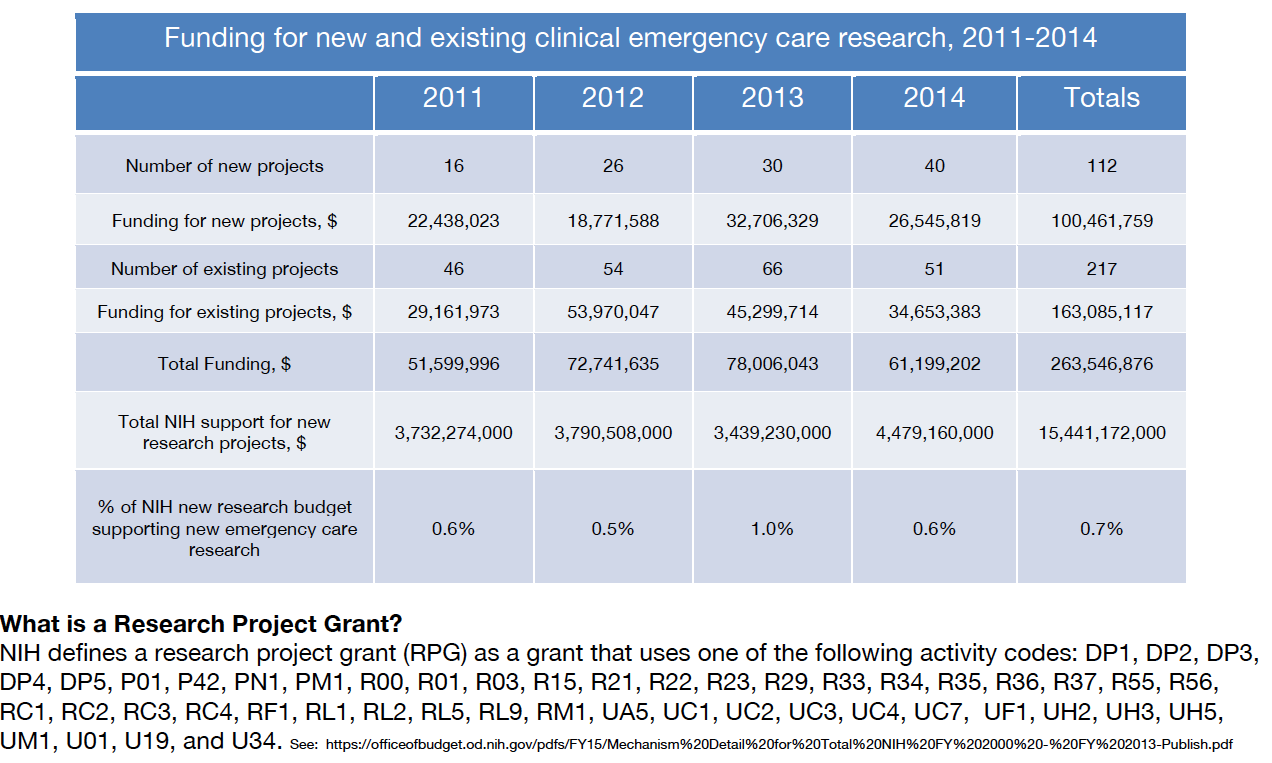 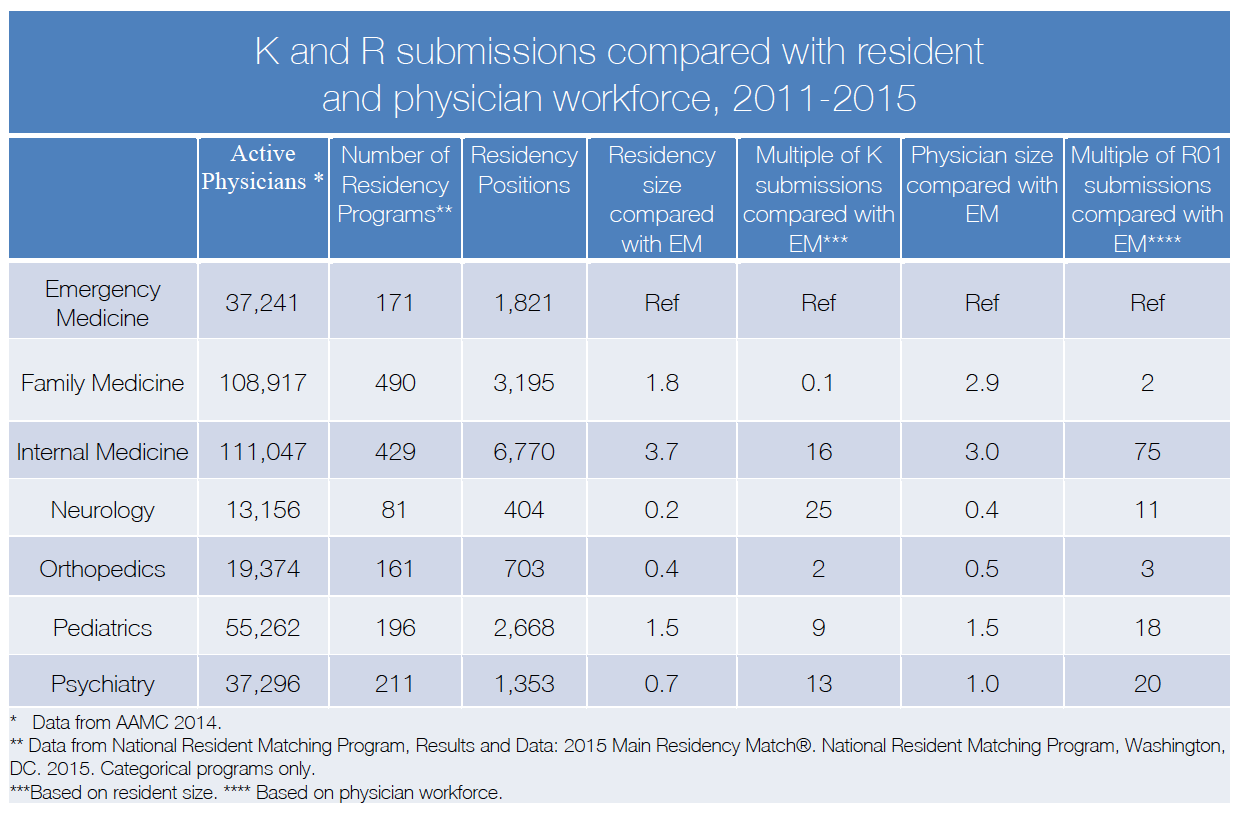 R01 applications by EM and other specialties by comparative size 2011-2015
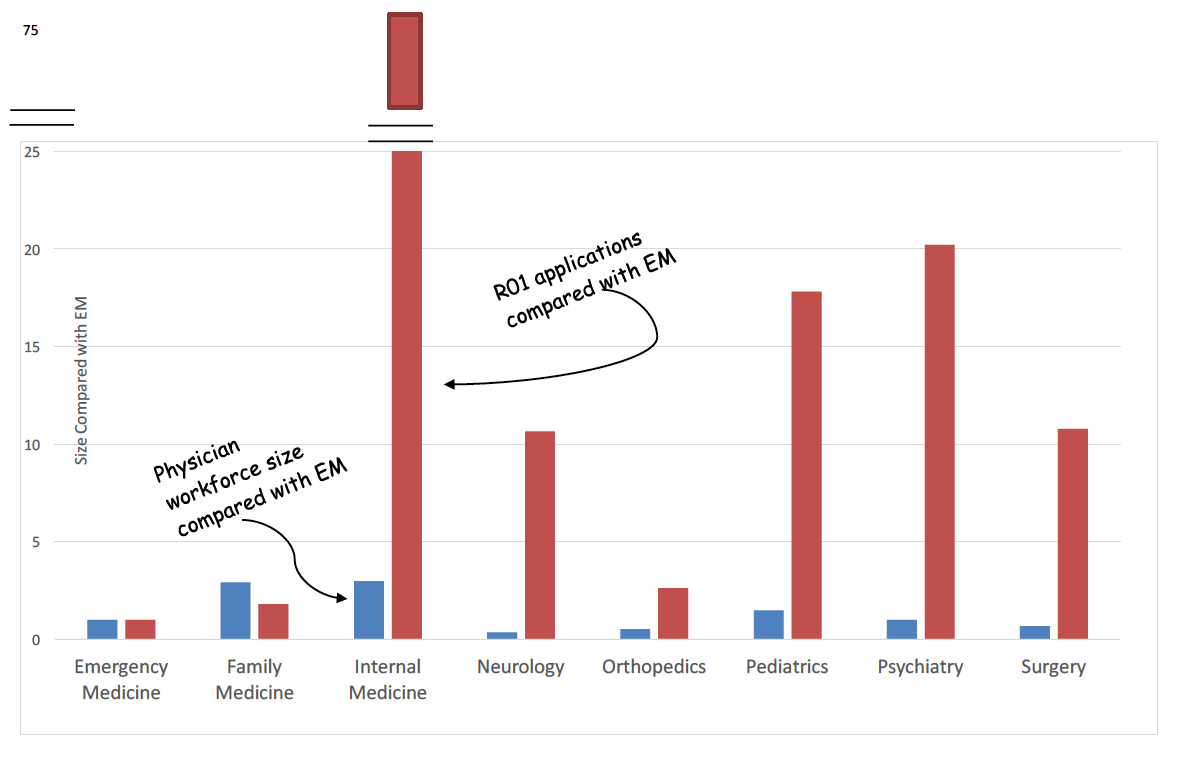 To which institutes do emergency physicians submit R01s? (2011-2015)
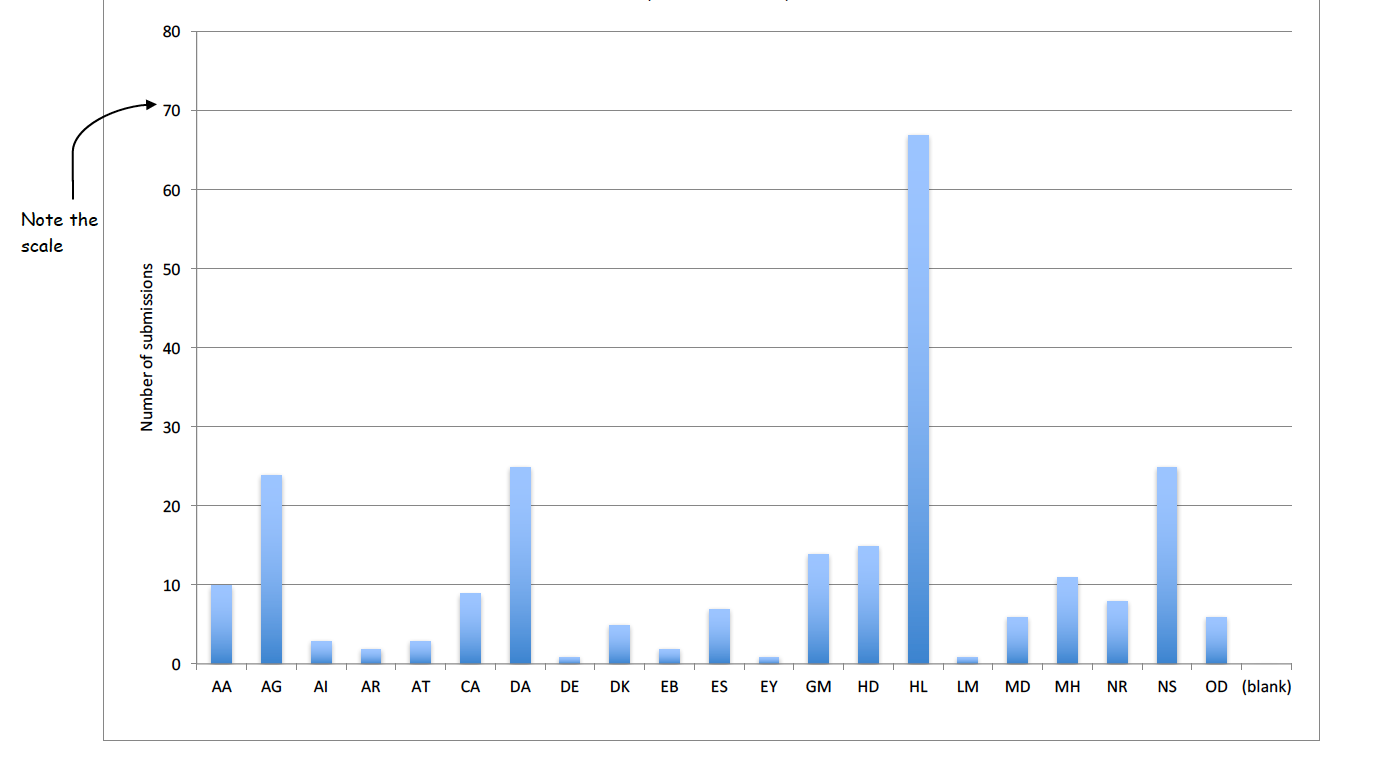 Overall Funding to Emergency Care(new and ongoing projects)
New Funding to  Emergency Care 2016
New Emergency Care Research Funded by NICHD in 2016
New R01 awards in 2016 to EM
22 applications, 3 awards:
NCI
Optimizing Tobacco Dependence Treatment in the Emergency Department (Bernstein, Yale)
NIA
Urine antimicrobial proteins in older adults: aging, infection, & innate immunity (Caterino, Ohio State)
NICHD
Validation of Decision Rules for CT Use in Children with Abdominal or Head Trauma (Holmes, UC Davis)
Mentored Individual K applications by EM and other specialties by comparative size 2011-2015
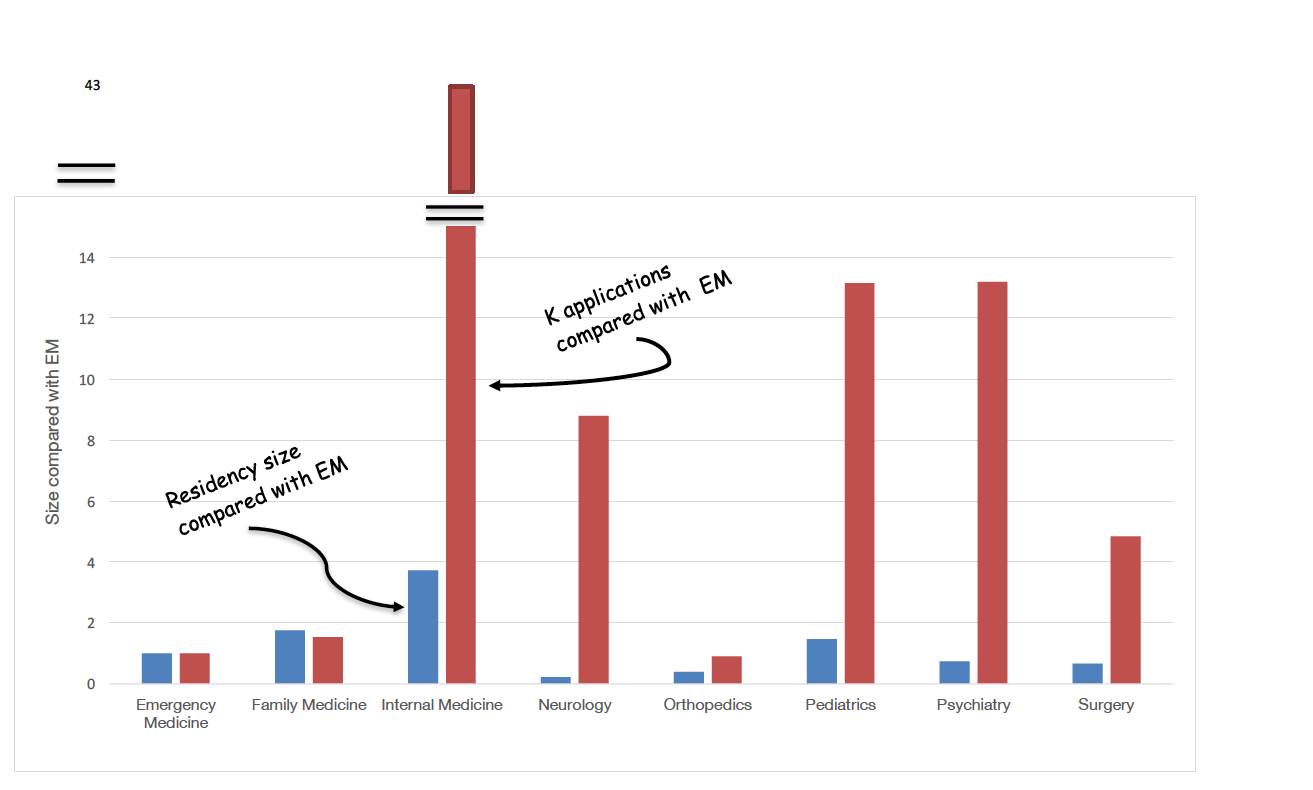 New K23 awards in 2016 to EM
17 submissions:  8 awards

NIAID (1)
Biomarkers and Risk Stratification in Pediatric Community-Acquired Pneumonia (Florin, Cincinatti)
NIDA (2)
M-Health to Decrease Youth Substance Misuse & High Risk Illegal Firearm Behaviors (Carter, Michigan)
Addressing Homelessness and Substance Use in Emergency Department Patients (Doran, NYU)
NIDDK (1)
Trial to Examine Text Message-based mHealth in Emergency department patients with Diabetes with Family And friends Network Supporters (Burner, USC)
NICHD (2)
Enhanced Intervention to Improve Adolescent Outcomes: A Clinical Trial (Miller, Kansas)
Using Clinical Design Support to Improve Child Physical Abuse Testing (Lindberg, Colorado)
NHLBI (2)
Improving the Safety and Efficacy of Out-of-Hospital Pediatric Airway Management (Hansen, Oregon)
SYNDICARE: Syncope Decision Aid for Emergency Care (Probst, Mt Sinai NY)
The SIREN Network
10 Hubs
With scalable spokes
CCC
DCC
PARTNERS
NINDS
NHLBI
DoD
NCATS
NCATS
CTSA
OECR
Central IRB,  Central contracting,
Monitoring
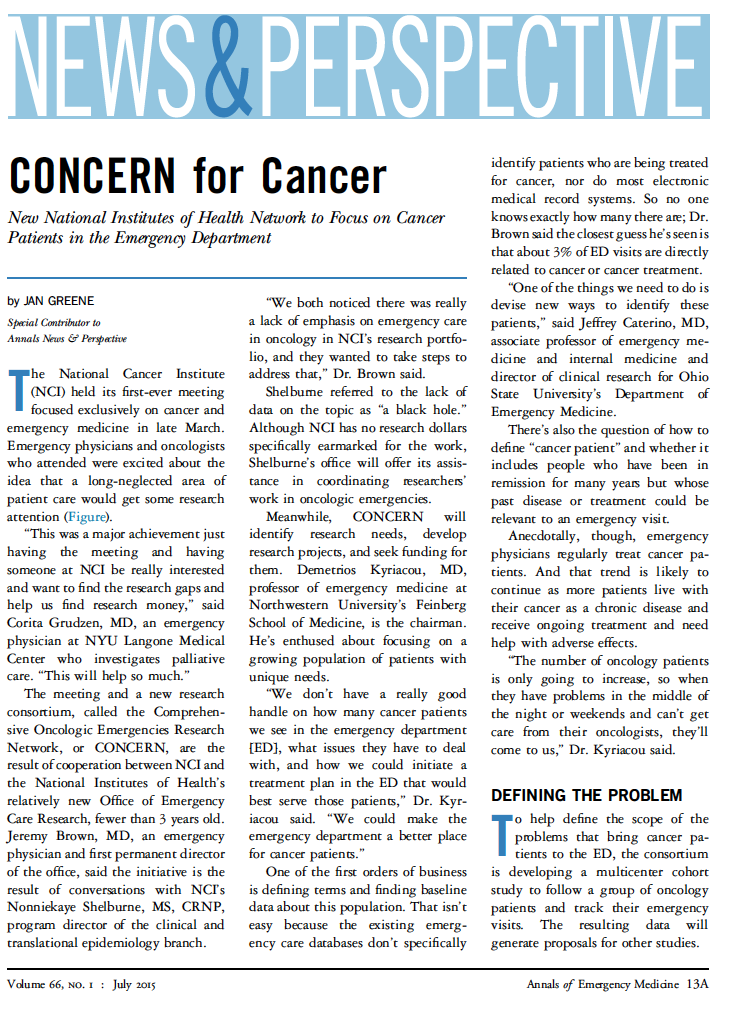 What next?
The NIH funds a wide range of research relevant to Emergency Medicine 
There are opportunities for both training and independent research 
NIH supports research infrastructure for emergency care
…so how will you take advantage of all this?
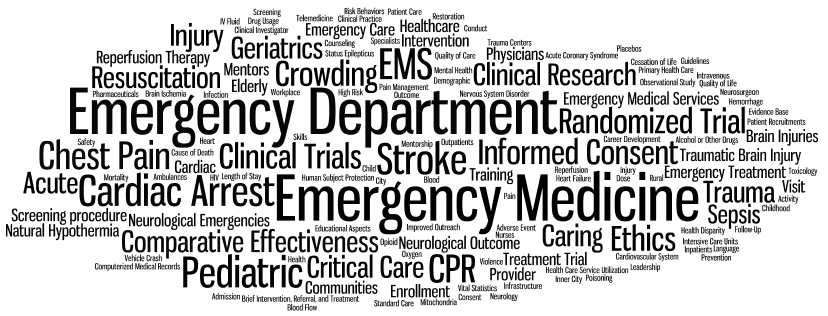 Jeremy.brown@nih.gov
301-594-4481